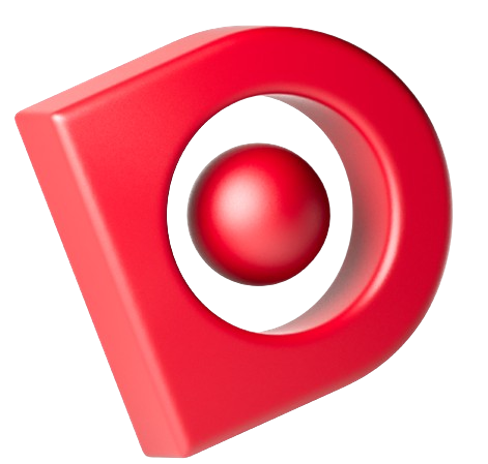 DIALNET GLOBAL		Cuenca, 14 de Noviembre de 2024
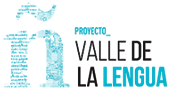 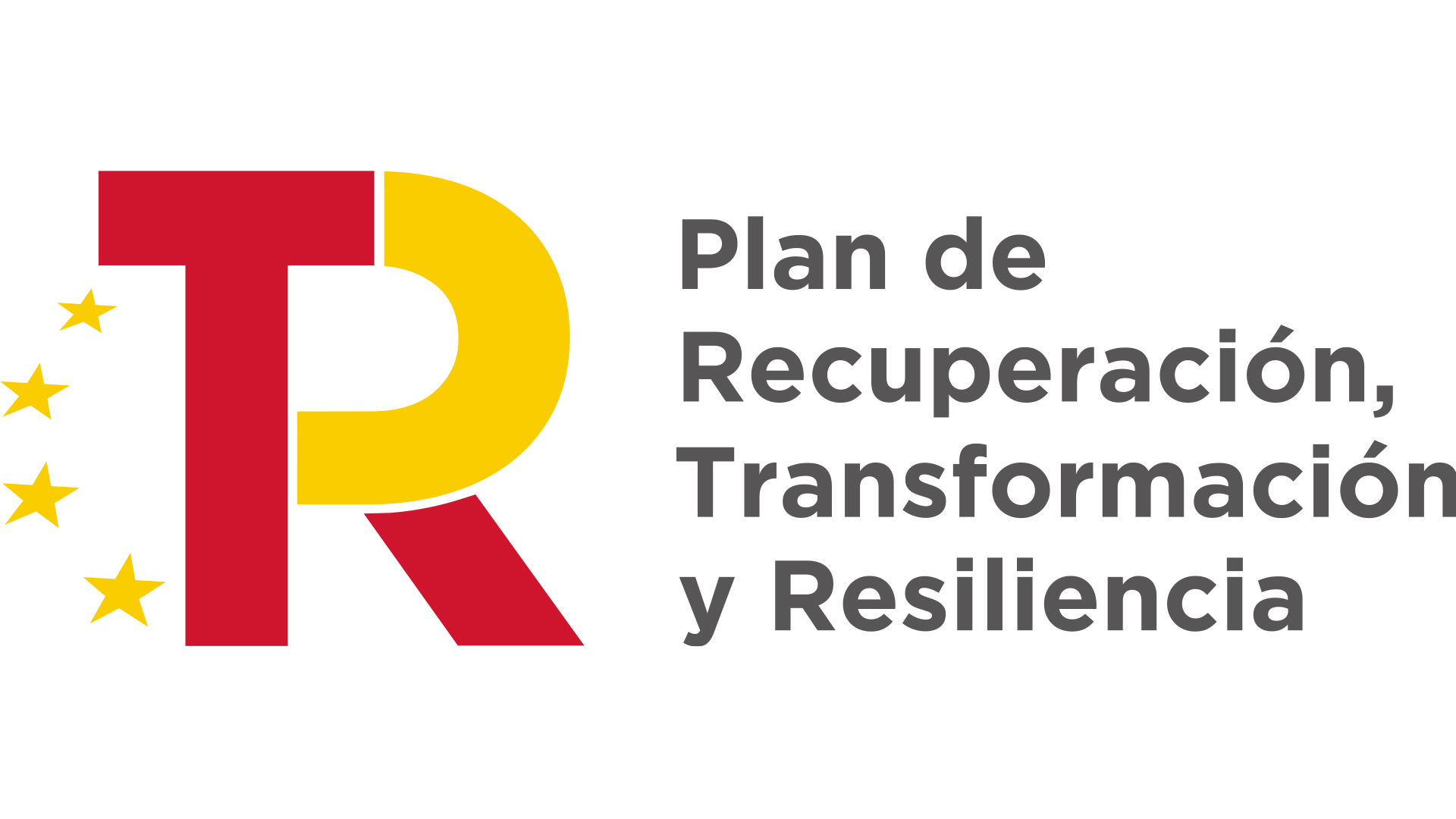 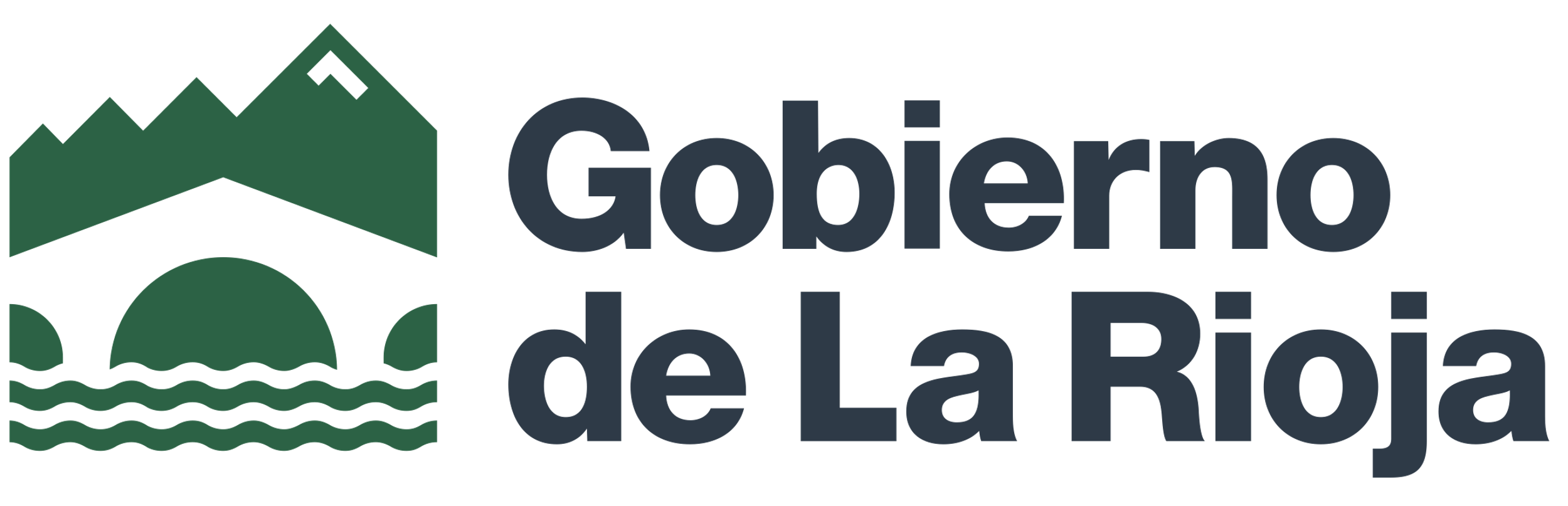 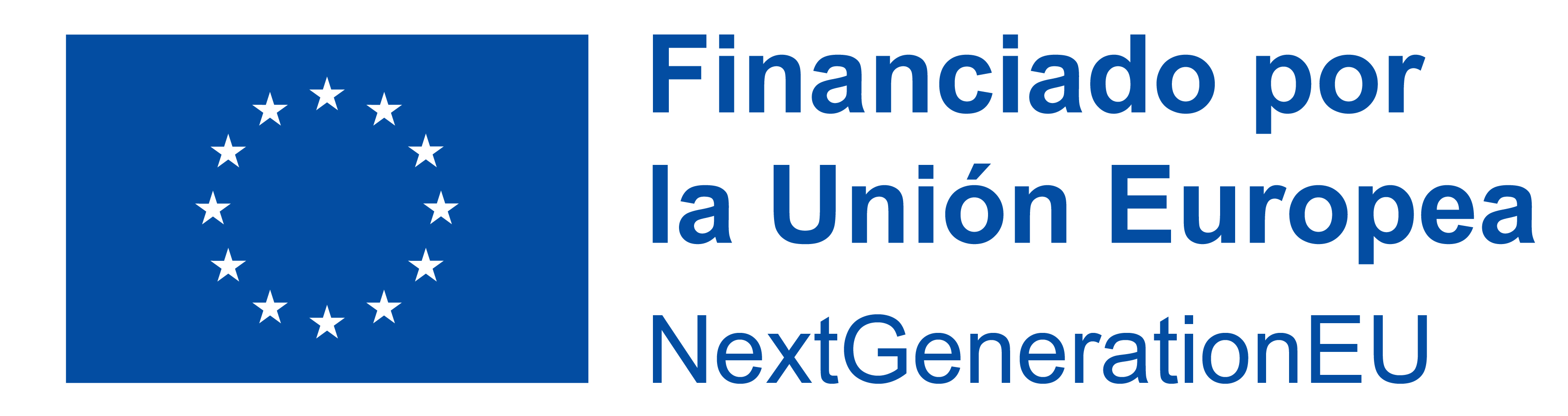 LA FUNDACION DIALNET
Fundación sin ánimo de lucro creada y adscrita a la Universidad de La Rioja

Creada en 2009 con objeto de gestionar y desarrollar Dialnet

Carácter colaborativo e integrador (esfuerzos – recursos – servicios)
1999
2009
2016
2020
2023
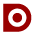 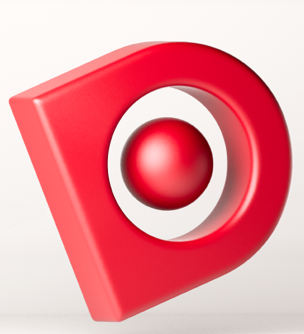 Sistema  alertas BUR
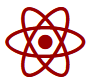 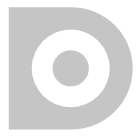 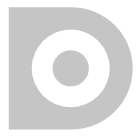 Dialnet
CRIS
Fundación
2003
2007
2021
2002
Métricas
Global
2023
Tesis y actas congresos
Unidigital
Primeros colaboradores
HÉRCULES-CRUE
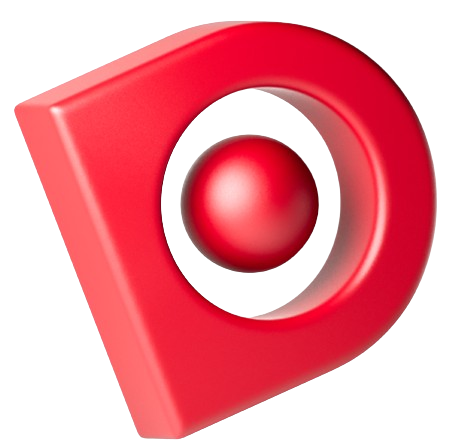 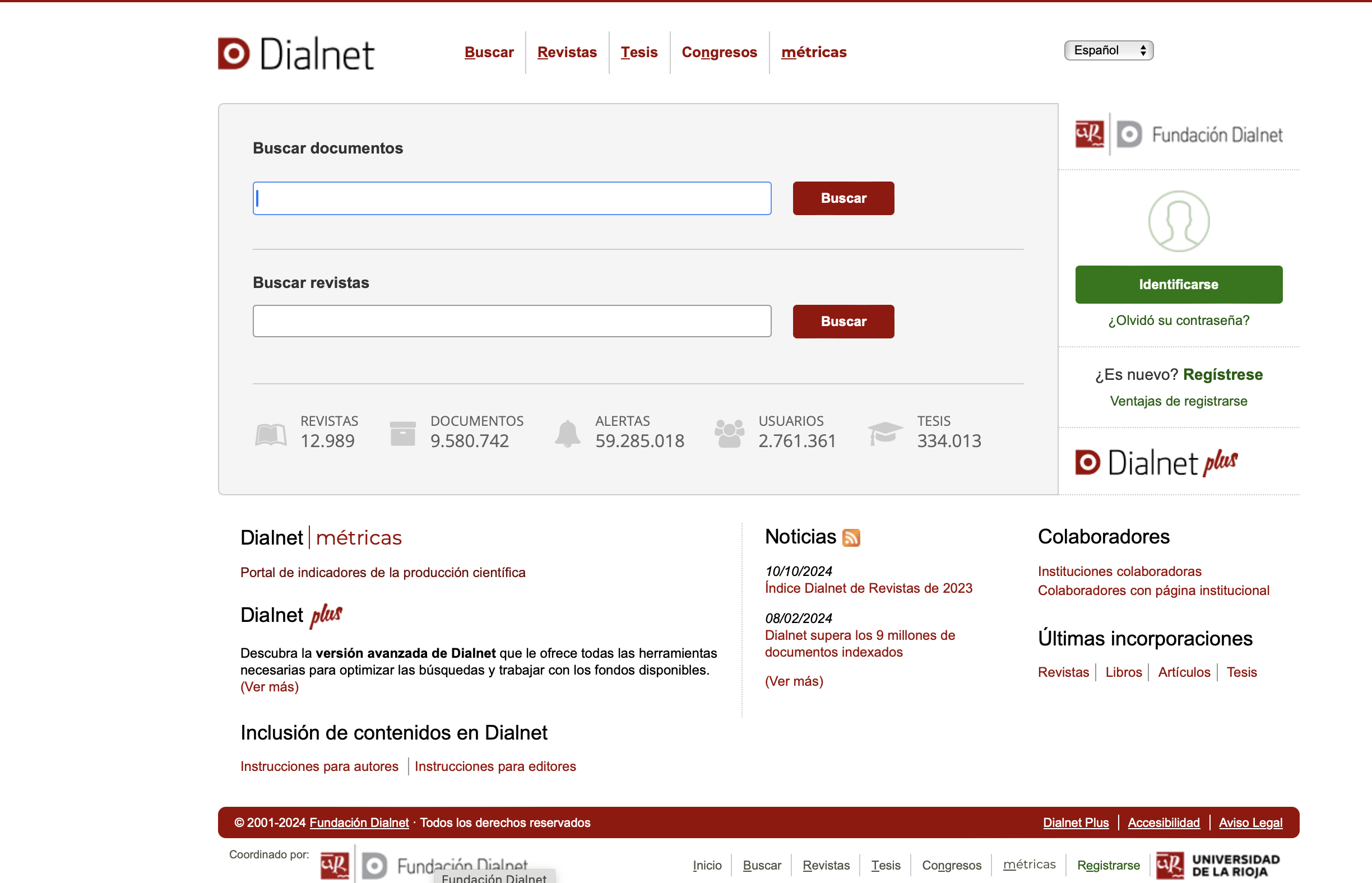 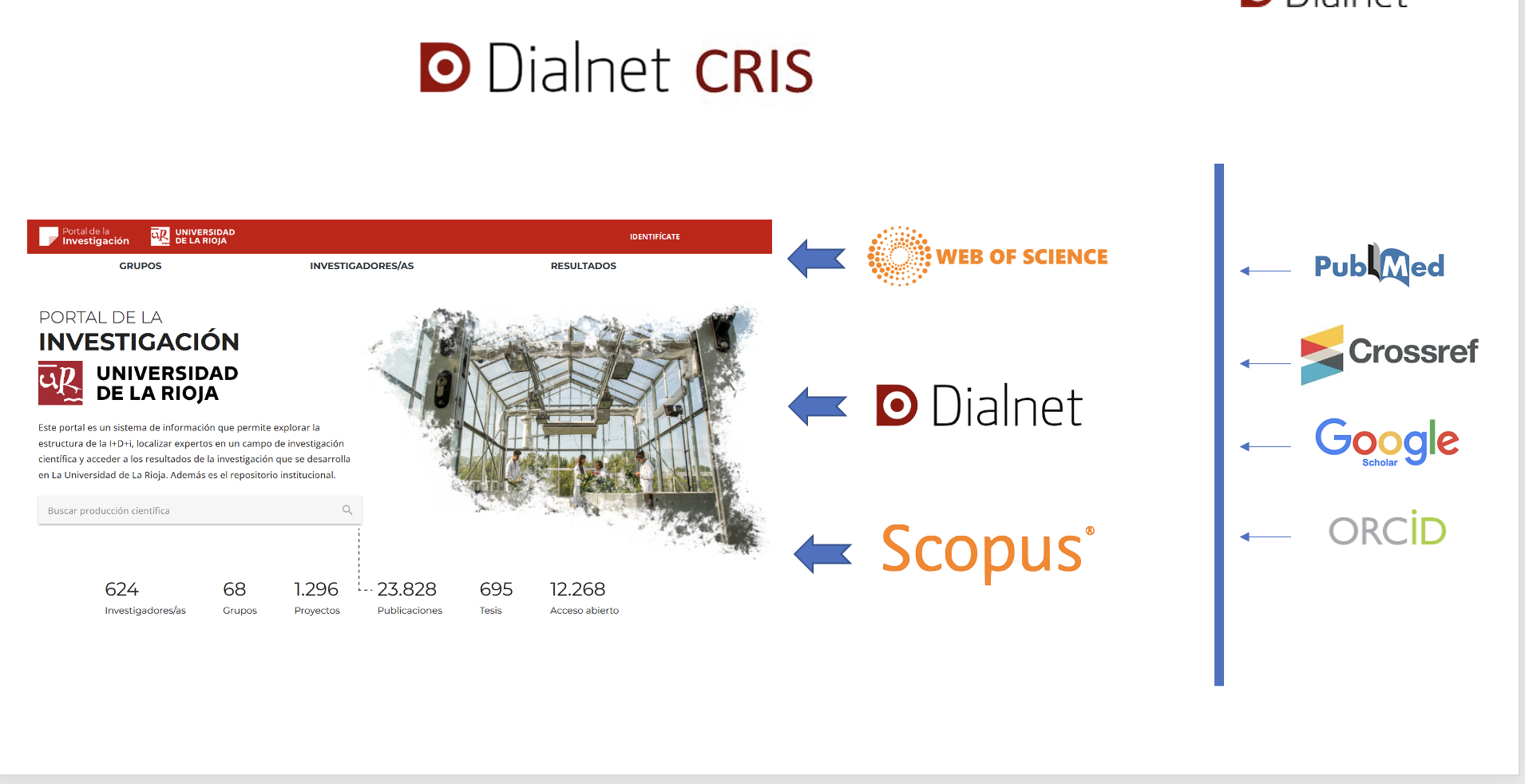 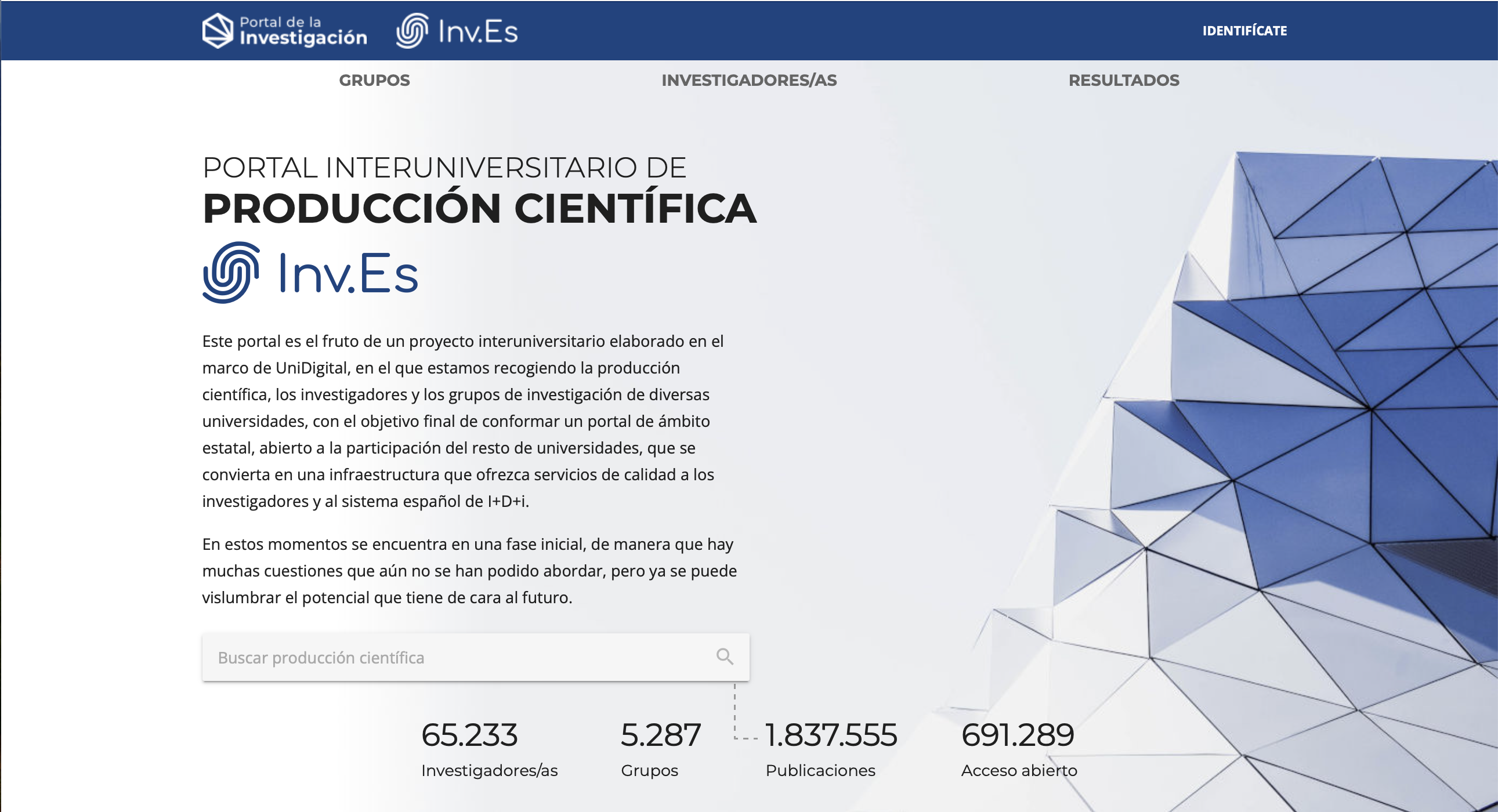 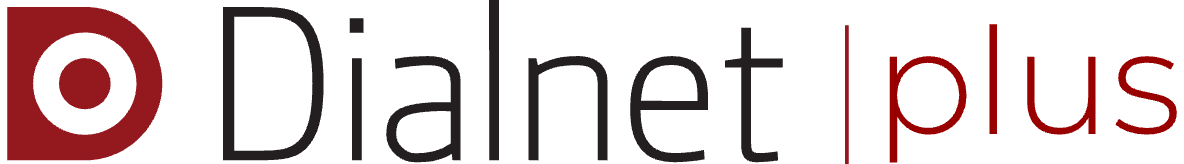 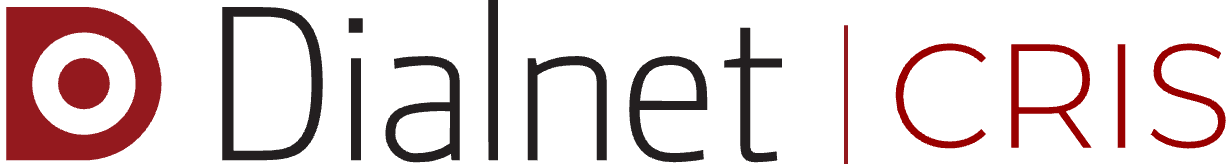 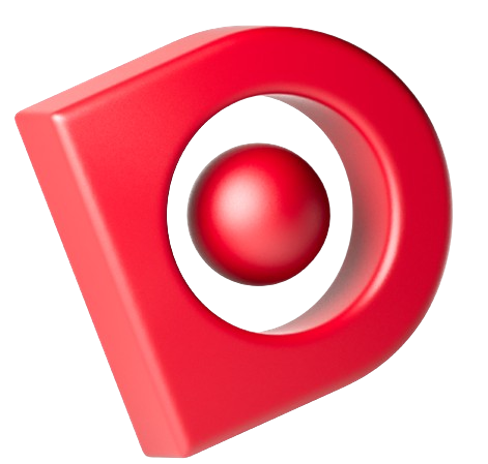 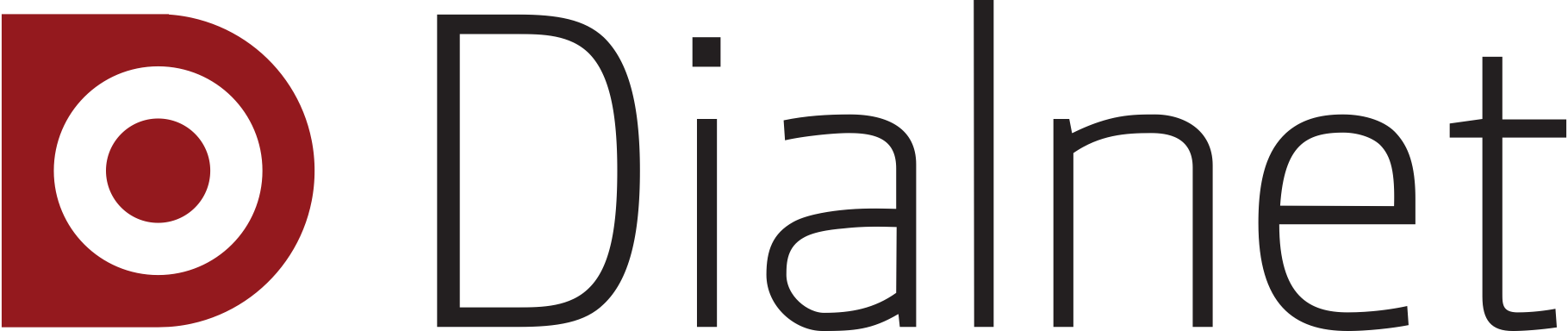 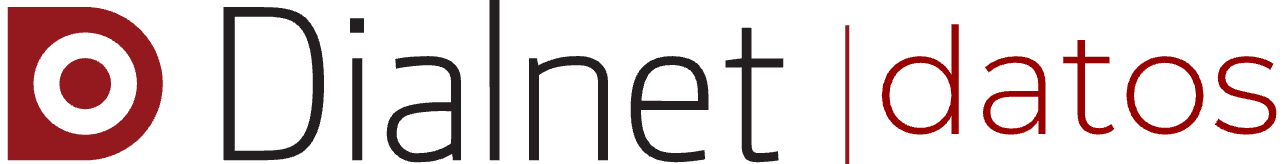 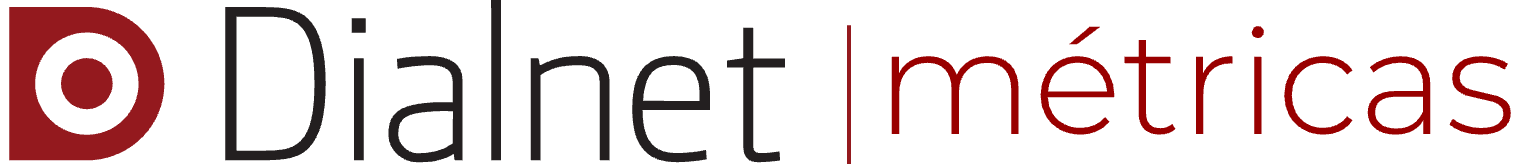 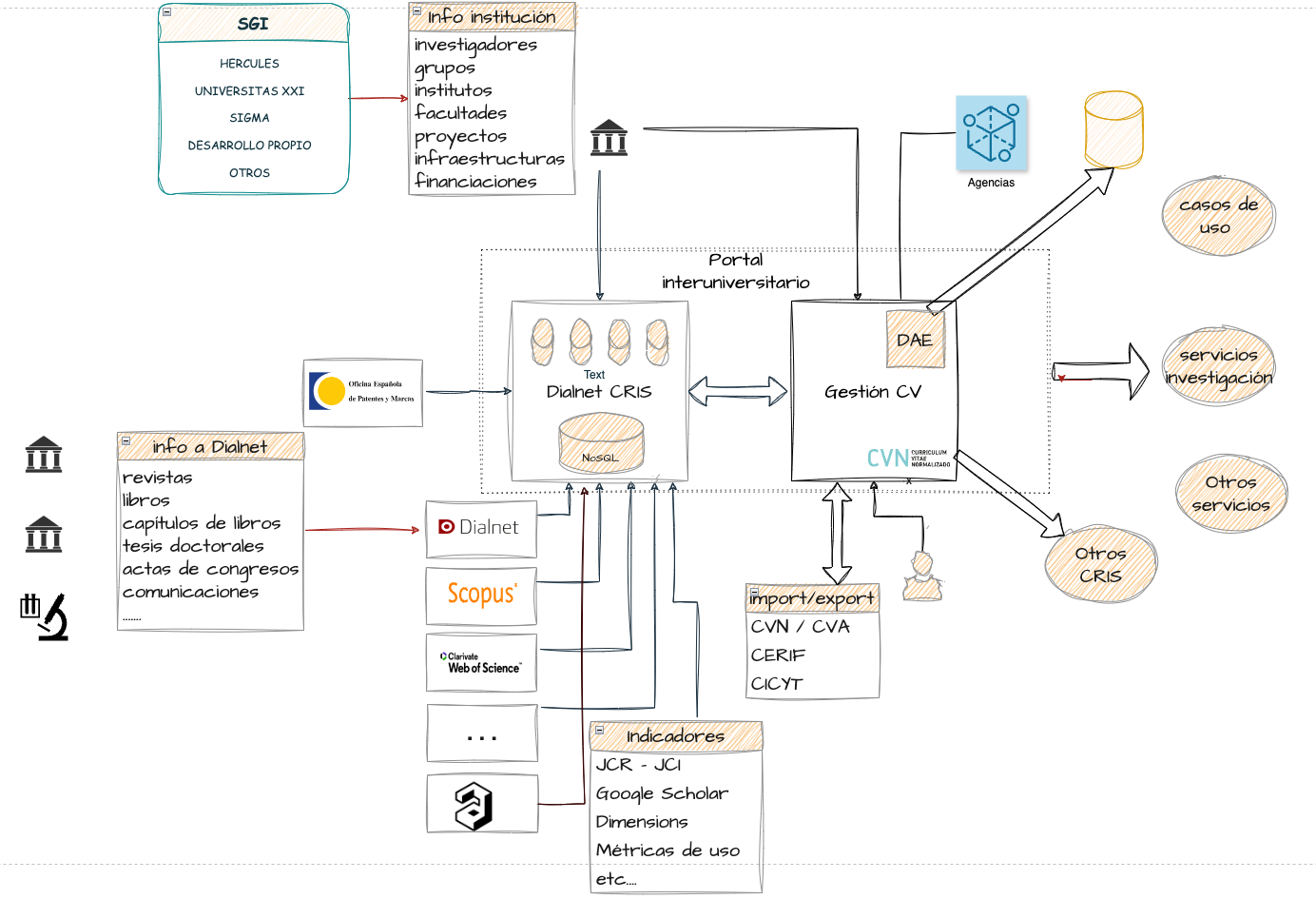 Casos de Uso
Proyectos
Clasificación y sentimiento de las citaciones. 

Análisis semántico de las publicaciones

Visualización
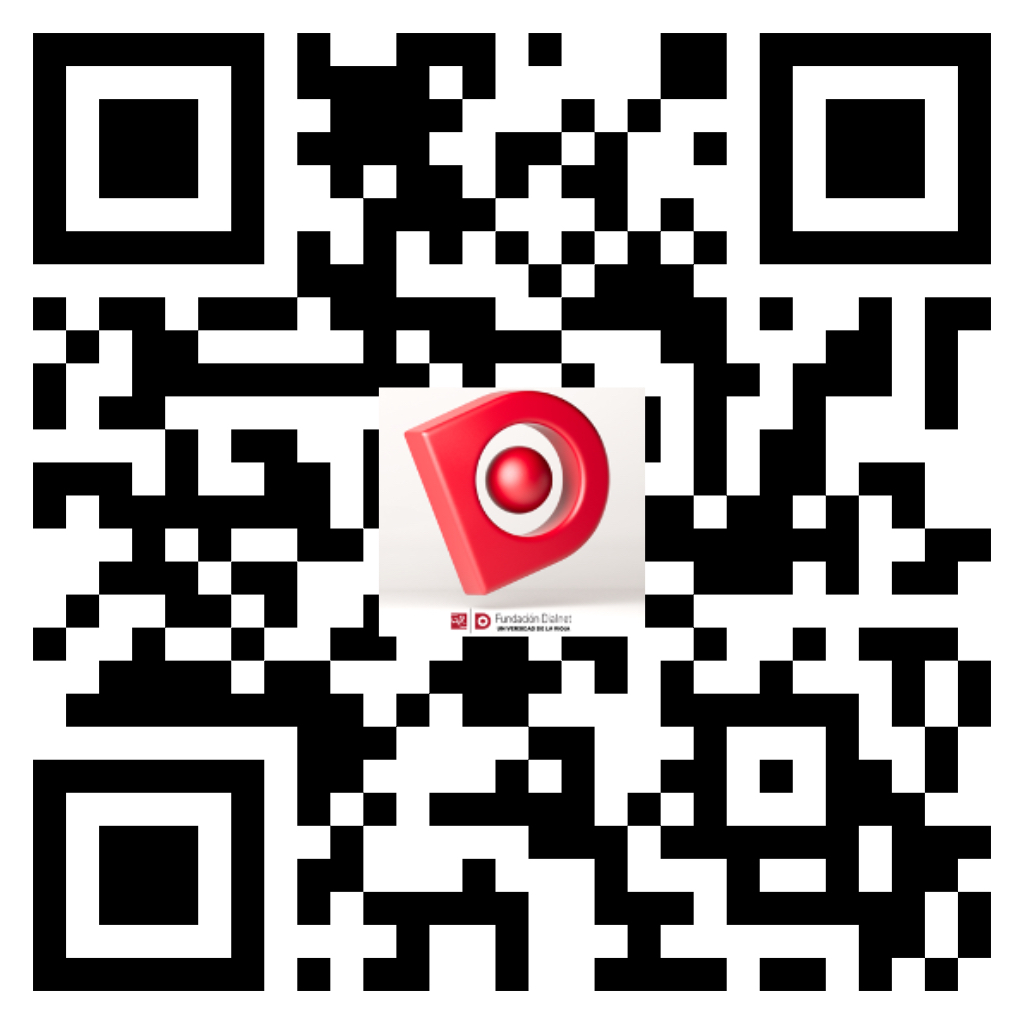